Region 6, Flood Risk Summary
     The information below includes estimates derived from the BLRA as of May 2022.
     The demographic information is based on the Census Bureau’s data of American Community Survey (ACS) 5-year estimates of 2017.
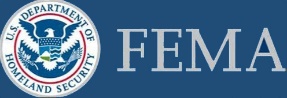 Maximum Number of Federally Declared Flood Disasters since 1989: 13
Statewide County Median: 12
Hazard
Ratio of aSFHA to Region Area: 2.4%
Ratio for Entire State: 2.9%
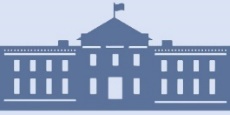 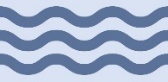 Physical
Human
Exposure
Total Buildings in High-Risk Floodplains: 7,017
Total in State’s Floodplains: 98,357
Estimated Population Residing in High-Risk Floodplains: 17,130
Total in State: 220,201
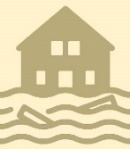 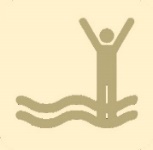 Total Building Value in Floodplains: $1,975,407K   
Total in State’s Floodplains: $10,329,400K
Newly Mapped in Structures: 1,176

Newly Mapped out Structures: 1,012
Estimated Population Displaced by Flooding: 
8,010
Total in State: 108,316
Total Estimated Building Loss: $72,650K
Total Statewide Loss: $644,265K
Total At-Risk Residential Structures: 5,978
Total At-Risk in State: 87,351
Estimated Population in Need of Short-Term Shelters: 1,491
Total in State: 22,017
Vulnerability
Critical Buildings in Floodplains (Essential Facilities and Non-Historical Community Assets): 210
Total in State’s Floodplains: 2,575
Mobile Homes in 
Floodplains: 1,345
Total in State’s Floodplains: 23,529
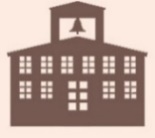 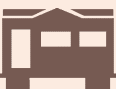 Average Renters Ratio in Floodplains: 27%
State Renters Ratio: 29%
Average Social Vulnerability Index (SVI): 0.41
State Median: 0.48
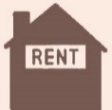 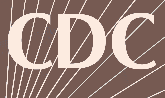 Doddridge County, Flood Risk Summary
     The information below includes estimates derived from the BLRA as of May 2022.
     The demographic information is based on the Census Bureau’s data of American Community Survey (ACS) 5-year estimates of 2017.
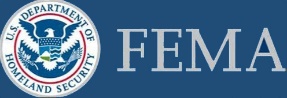 Hazard
Number of Federally Declared Flood Disasters since 1989: 13
Statewide County Median: 12
Ratio of aSFHA to County Area: 2.8%
Statewide County Median: 2.9%
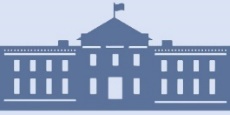 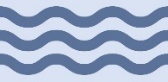 Physical
Human
Exposure
Total Buildings in High-Risk Floodplains: 793
Statewide County Median: 1,080
Estimated Population Residing in High-Risk Floodplains: 2,157
Statewide County Median: 2,425
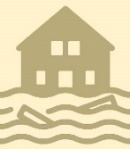 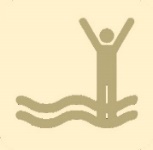 Total Building Value in Floodplains: $39,662K
Statewide County Median: $111,255K
Newly Mapped in Structures: 65

Newly Mapped out Structures: 409
Estimated Population Displaced by Flooding: 
510
Statewide County Median: 1,135
Total Estimated Building Loss: $1,380K
Statewide County Median: $7,642K
Total At-Risk Residential Structures: 733 
Statewide County Median: 987
Estimated Population in Need of Short-Term Shelters: 94
Statewide County Median: 223
Vulnerability
Mobile Homes in Floodplains: 203
Statewide County Median: 230
Critical Buildings in Floodplains (Essential Facilities and Non-Historical Community Assets): 31
Statewide County Median: 34
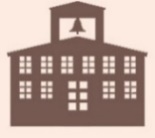 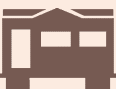 Renters Ratio in Floodplains: 11%
Statewide County Median: 29%
Social Vulnerability Index (SVI), 0 to 1: 0.42
Statewide County Median: 0.48
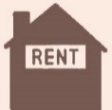 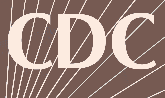 Harrison County, Flood Risk Summary
     The information below includes estimates derived from the BLRA as of May 2022.
     The demographic information is based on the Census Bureau’s data of American Community Survey (ACS) 5-year estimates of 2017.
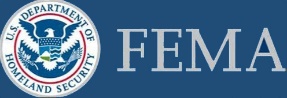 Hazard
Number of Federally Declared Flood Disasters since 1989: 13
Statewide County Median: 12
Ratio of aSFHA to County Area: 2.4%
Statewide County Median: 2.9%
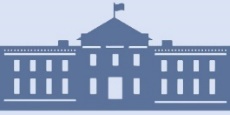 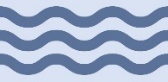 Physical
Human
Exposure
Total Buildings in High-Risk Floodplains: 2,082 Statewide County Median: 1,080
Estimated Population Residing in High-Risk Floodplains: 4,636
Statewide County Median: 2,425
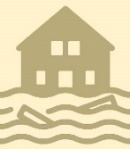 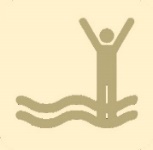 Total Building Value in Floodplains: $226,754K
Statewide County Median: $111,255K
Newly Mapped in Structures: 420

Newly Mapped out Structures: 345
Estimated Population Displaced by Flooding: 
2,499
Statewide County Median: 1,135
Total Estimated Building Loss: $11,524K
Statewide County Median: $7,642K
Total At-Risk Residential Structures: 1,721 
Statewide County Median: 987
Estimated Population in Need of Short-Term Shelters: 463
Statewide County Median: 223
Vulnerability
Mobile Homes in Floodplains: 322
Statewide County Median: 230
Critical Buildings in Floodplains (Essential Facilities and Non-Historical Community Assets): 64
Statewide County Median: 34
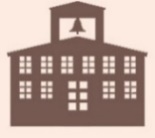 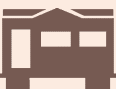 Renters Ratio in Floodplains: 32%
Statewide County Median: 29%
Social Vulnerability Index (SVI), 0 to 1: 0.40
Statewide County Median: 0.48
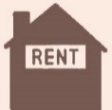 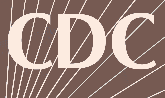 Marion County, Flood Risk Summary
     The information below includes estimates derived from the BLRA as of May 2022.
     The demographic information is based on the Census Bureau’s data of American Community Survey (ACS) 5-year estimates of 2017.
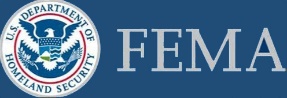 Hazard
Number of Federally Declared Flood Disasters since 1989: 11
Statewide County Median: 12
Ratio of aSFHA to County Area: 2.4%
Statewide County Median: 2.9%
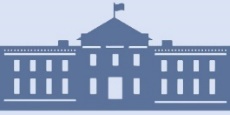 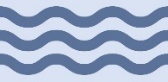 Physical
Human
Exposure
Total Buildings in High-Risk Floodplains: 1,710 Statewide County Median: 1,080
Estimated Population Residing in High-Risk Floodplains: 3,839
Statewide County Median: 2,425
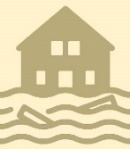 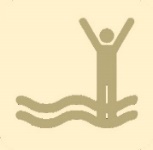 Total Building Value in Floodplains: $141,449K
Statewide County Median: $111,255K
Newly Mapped in Structures: 184

Newly Mapped out Structures: 43
Estimated Population Displaced by Flooding: 
1,961
Statewide County Median: 1,135
Total Estimated Building Loss: $11,012K
Statewide County Median: $7,642K
Total At-Risk Residential Structures: 1,459 
Statewide County Median: 987
Estimated Population in Need of Short-Term Shelters: 360
Statewide County Median: 223
Vulnerability
Mobile Homes in Floodplains: 309
Statewide County Median: 230
Critical Buildings in Floodplains (Essential Facilities and Non-Historical Community Assets): 41
Statewide County Median: 34
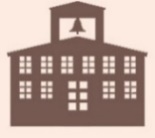 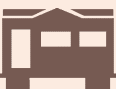 Renters Ratio in Floodplains: 22%
Statewide County Median: 29%
Social Vulnerability Index (SVI), 0 to 1: 0.35
Statewide County Median: 0.48
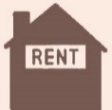 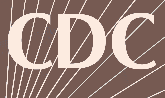 Monongalia County, Flood Risk Summary
     The information below includes estimates derived from the BLRA as of May 2022.
     The demographic information is based on the Census Bureau’s data of American Community Survey (ACS) 5-year estimates of 2017.
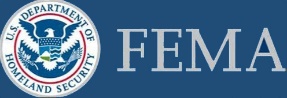 Hazard
Number of Federally Declared Flood Disasters since 1989: 11
Statewide County Median: 12
Ratio of aSFHA to County Area: 2.0%
Statewide County Median: 2.9%
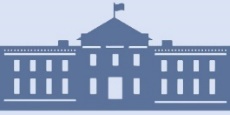 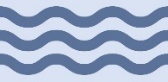 Physical
Human
Exposure
Total Buildings in High-Risk Floodplains: 1,264 Statewide County Median: 1,080
Estimated Population Residing in High-Risk Floodplains: 3,874
Statewide County Median: 2,425
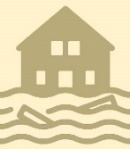 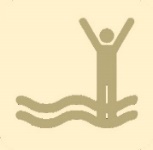 Total Building Value in Floodplains: $1,159,794K
Statewide County Median: $111,255K
Newly Mapped in Structures: 237

Newly Mapped out Structures: 124
Estimated Population Displaced by Flooding: 
1,484
Statewide County Median: 1,135
Total Estimated Building Loss: $16,646K
Statewide County Median: $7,642K
Total At-Risk Residential Structures: 1,061 
Statewide County Median: 987
Estimated Population in Need of Short-Term Shelters: 268
Statewide County Median: 223
Vulnerability
Mobile Homes in Floodplains: 288
Statewide County Median: 230
Critical Buildings in Floodplains (Essential Facilities and Non-Historical Community Assets): 35
Statewide County Median: 34
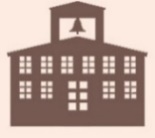 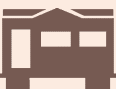 Renters Ratio in Floodplains: 40%
Statewide County Median: 29%
Social Vulnerability Index (SVI), 0 to 1: 0.36
Statewide County Median: 0.48
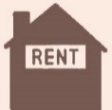 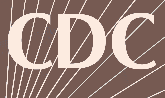 Preston County, Flood Risk Summary
     The information below includes estimates derived from the BLRA as of May 2022.
     The demographic information is based on the Census Bureau’s data of American Community Survey (ACS) 5-year estimates of 2017.
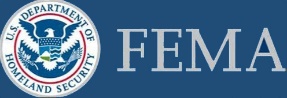 Hazard
Number of Federally Declared Flood Disasters since 1989: 11
Statewide County Median: 12
Ratio of aSFHA to County Area: 2.4%
Statewide County Median: 2.9%
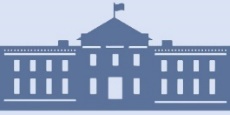 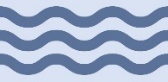 Physical
Human
Exposure
Total Buildings in High-Risk Floodplains: 739 Statewide County Median: 1,080
Estimated Population Residing in High-Risk Floodplains: 1,593
Statewide County Median: 2,425
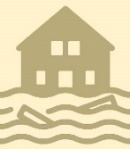 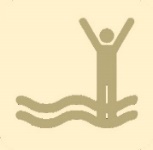 Total Building Value in Floodplains: $354,975K
Statewide County Median: $111,255K
Newly Mapped in Structures: 113

Newly Mapped out Structures: 22
Estimated Population Displaced by Flooding: 
1,069
Statewide County Median: 1,135
Total Estimated Building Loss: $29,276K
Statewide County Median: $7,642K
Total At-Risk Residential Structures: 631 
Statewide County Median: 987
Estimated Population in Need of Short-Term Shelters: 212
Statewide County Median: 223
Vulnerability
Mobile Homes in Floodplains: 157
Statewide County Median: 230
Critical Buildings in Floodplains (Essential Facilities and Non-Historical Community Assets): 24
Statewide County Median: 34
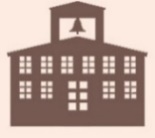 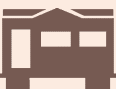 Renters Ratio in Floodplains: 27%
Statewide County Median: 29%
Social Vulnerability Index (SVI), 0 to 1: 0.49
Statewide County Median: 0.48
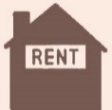 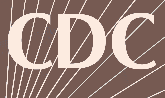 Taylor County, Flood Risk Summary
     The information below includes estimates derived from the BLRA as of May 2022.
     The demographic information is based on the Census Bureau’s data of American Community Survey (ACS) 5-year estimates of 2017.
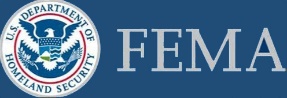 Hazard
Number of Federally Declared Flood Disasters since 1989: 11
Statewide County Median: 12
Ratio of aSFHA to County Area: 3.0%
Statewide County Median: 2.9%
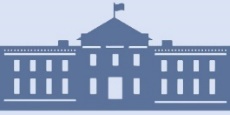 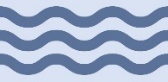 Physical
Human
Exposure
Total Buildings in High-Risk Floodplains: 429 Statewide County Median: 1,080
Estimated Population Residing in High-Risk Floodplains: 1,032
Statewide County Median: 2,425
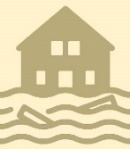 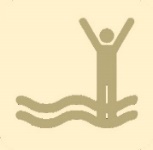 Total Building Value in Floodplains: $52,774K
Statewide County Median: $111,255K
Newly Mapped in Structures: 157

Newly Mapped out Structures: 69
Estimated Population Displaced by Flooding: 
487
Statewide County Median: 1,135
Total Estimated Building Loss: $2,812K
Statewide County Median: $7,642K
Total At-Risk Residential Structures: 373 
Statewide County Median: 987
Estimated Population in Need of Short-Term Shelters: 94
Statewide County Median: 223
Vulnerability
Mobile Homes in Floodplains: 66
Statewide County Median: 230
Critical Buildings in Floodplains (Essential Facilities and Non-Historical Community Assets): 15
Statewide County Median: 34
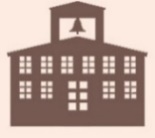 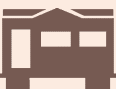 Renters Ratio in Floodplains: 28%
Statewide County Median: 29%
Social Vulnerability Index (SVI), 0 to 1: 0.45
Statewide County Median: 0.48
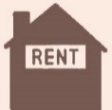 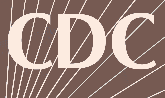